MÔN TOÁN 4
Ôn tập các phép tính với phân số
(trang 169)
ÔN BÀI CŨ
Nêu cách nhân, chia các phân số
MỤC TIÊU
- Thực hiện các phép tính cộng, trừ, nhân, chia phân số 
      	- Phối hợp các phép tính với phân số để giải toán có lời văn.
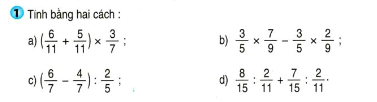 Cách 1
Cách 2
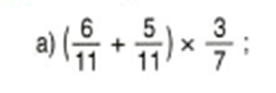 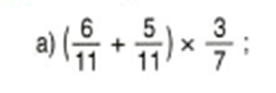 Cách 1
Cách 2
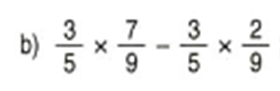 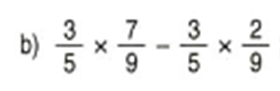 Cách 1
Cách 2
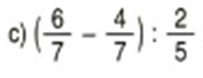 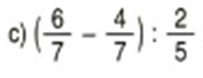 Cách 1
Cách 2
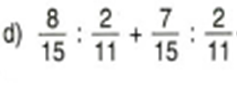 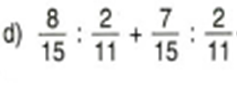 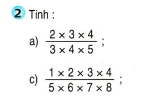 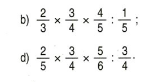 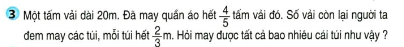 Bài giải
Số vải đã may quần áo là:
Số vải còn lại là:
May được số túi là:
(cái)
Đáp số: 6(cái túi)
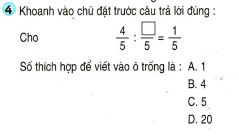 Củng cố
Hôm nay được ôn những kiến thức gì?
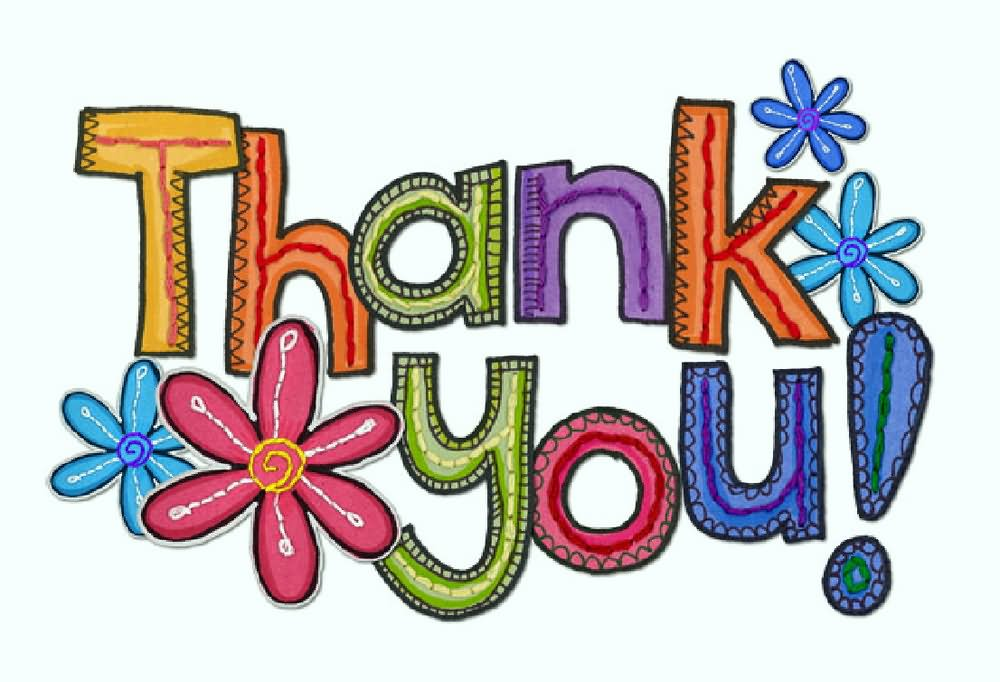